Урок памяти жертв Холокоста и воинов Красной Армии, освободителей Освенцима
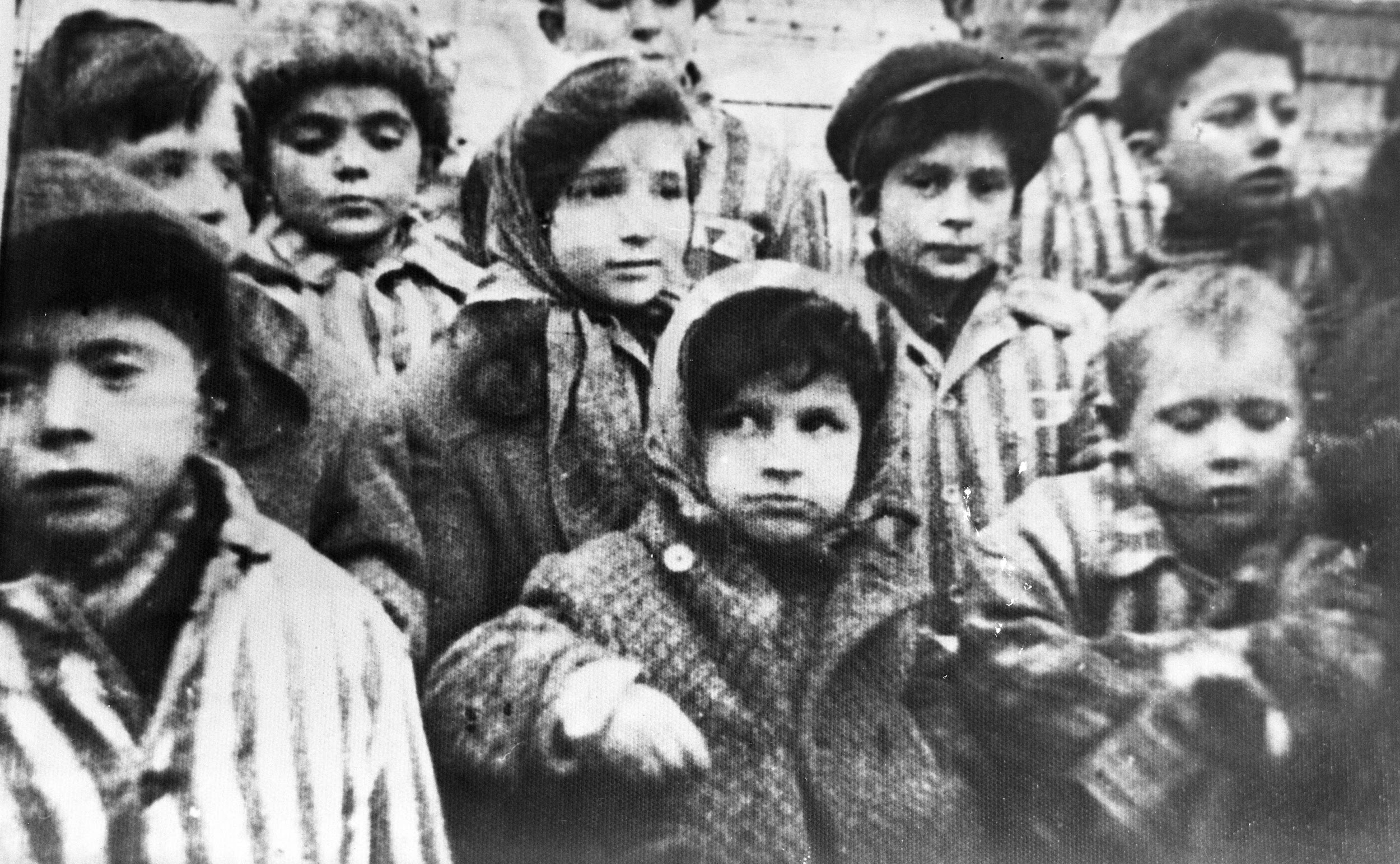 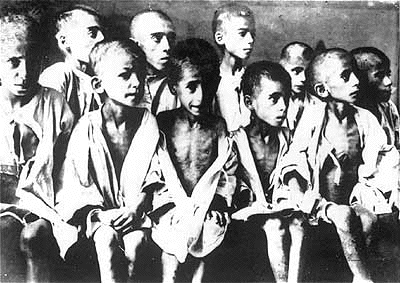 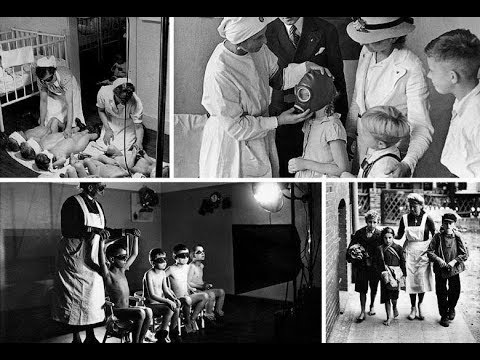 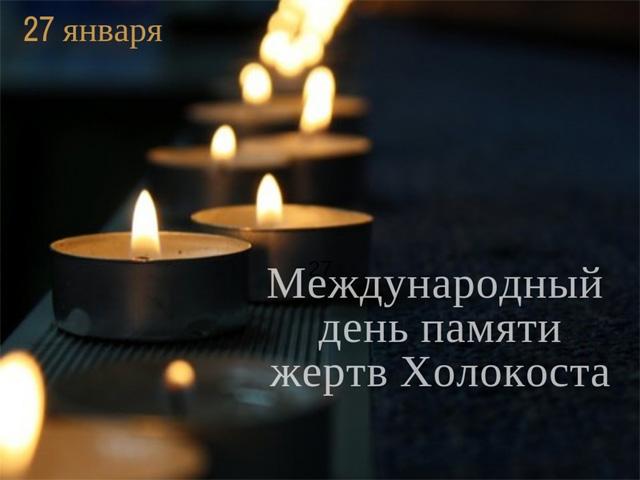 ЛАГЕРЬ ОСВЕНЦИМ II (БИРКЕНАУ),
 ЛЕТО 1944 ГОДА
ЛАГЕРЬ ОСВЕНЦИМ I, 1944 ГОД
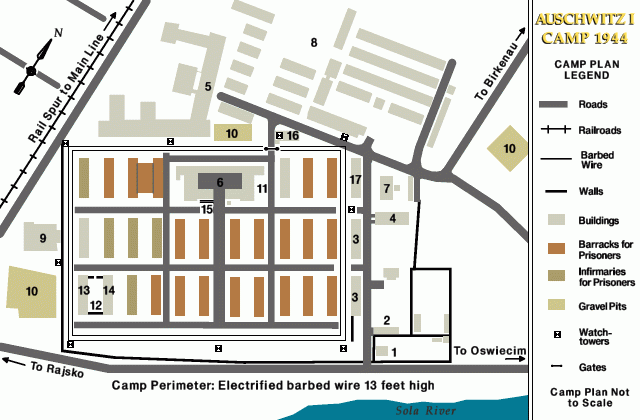 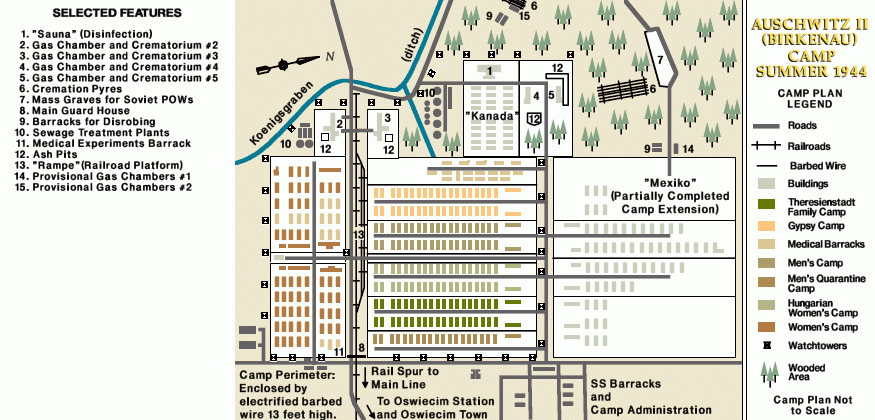 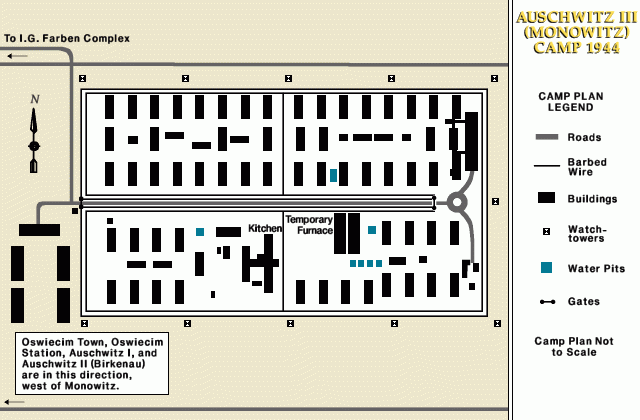 ЛАГЕРЬ ОСВЕНЦИМ III (МОНОВИЦ), 1944 ГОД
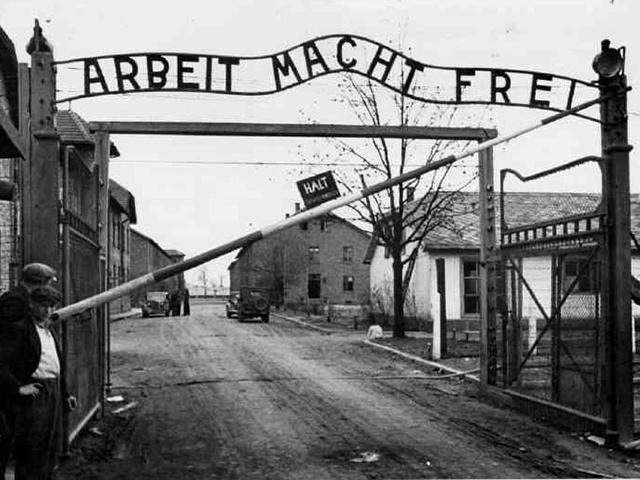 Труд стал еще одной формой геноцида, которую нацисты называли «уничтожение работой»
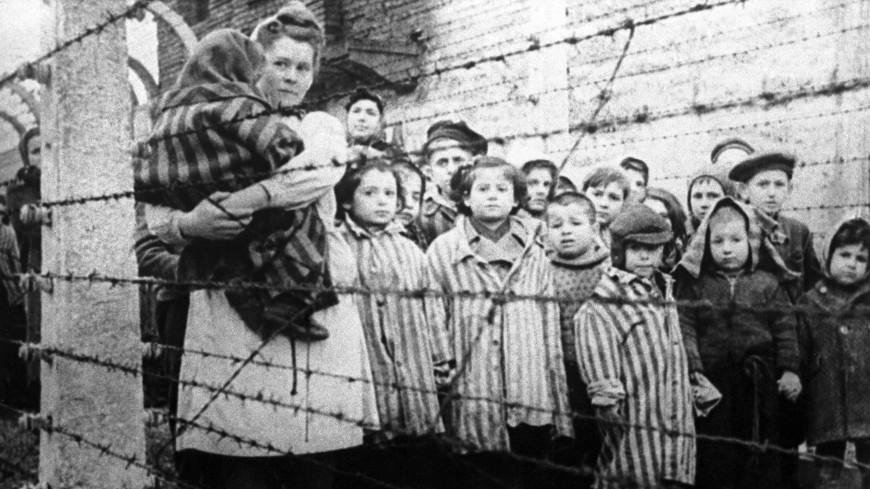 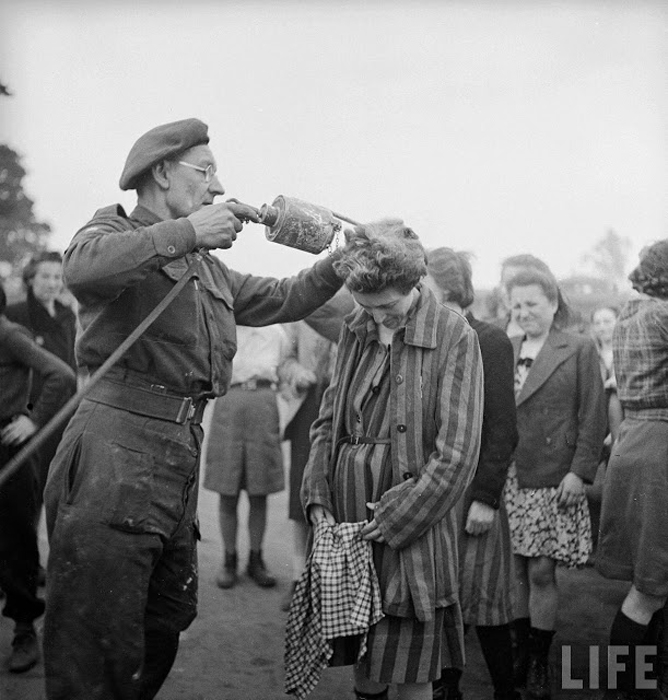 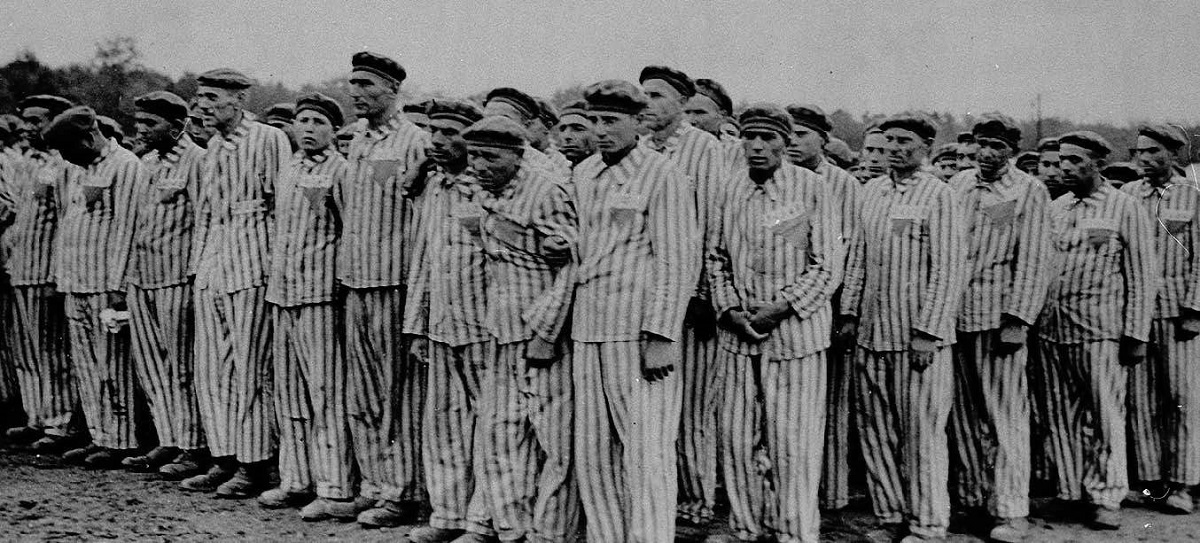 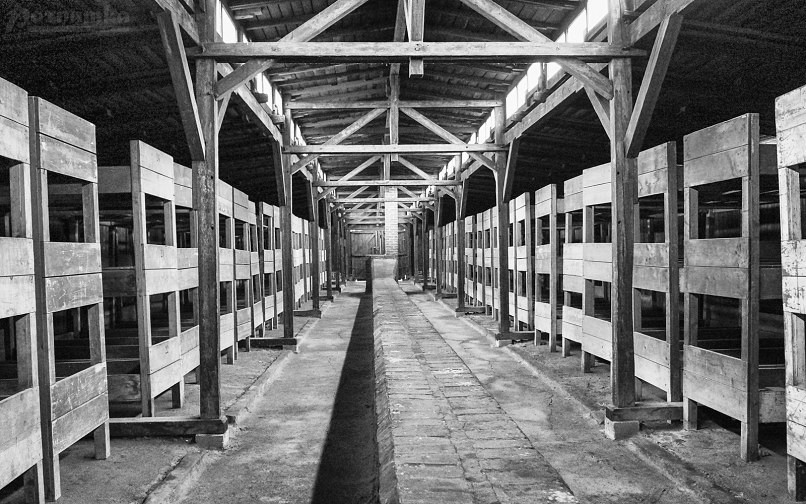 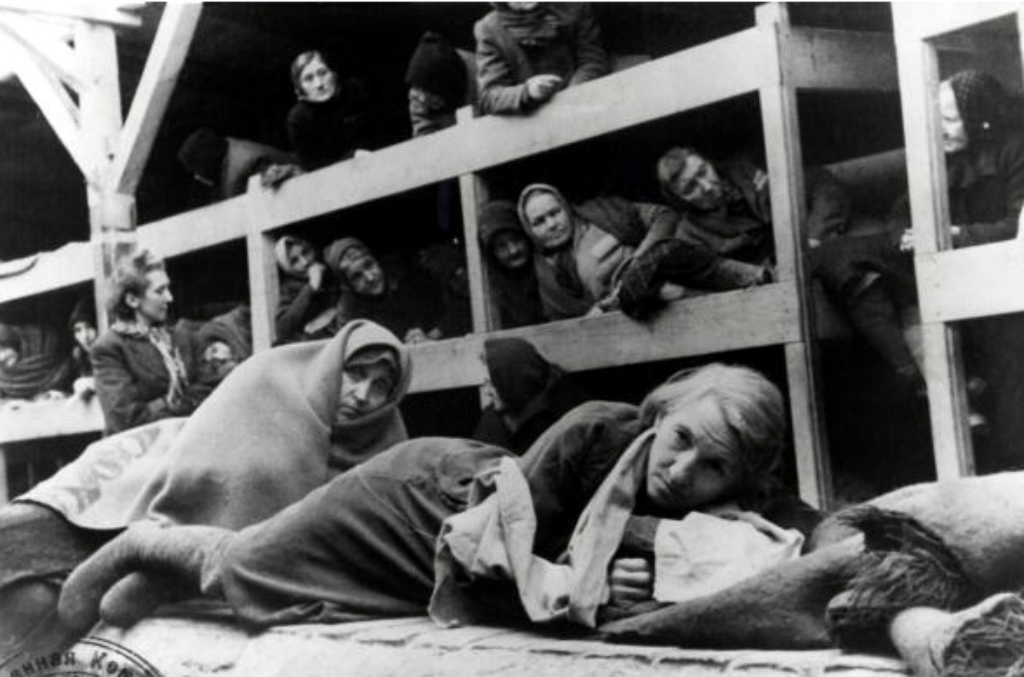 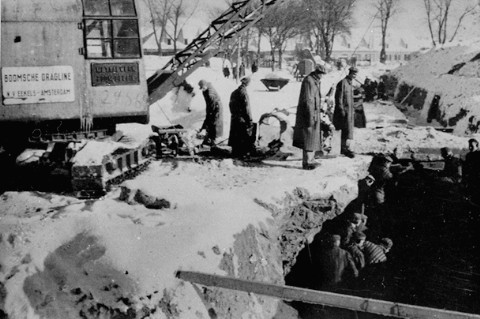 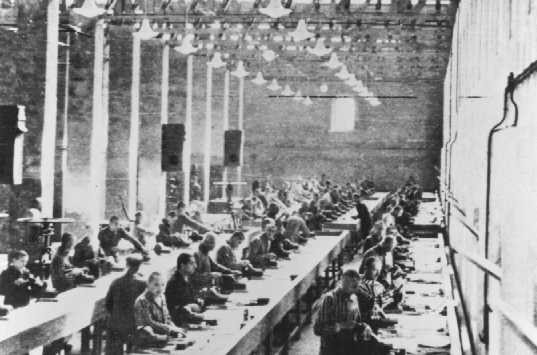 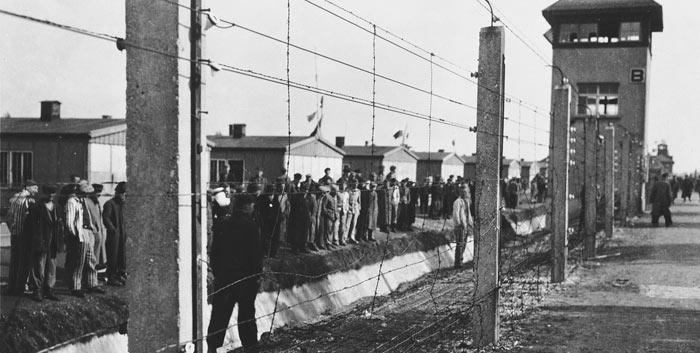 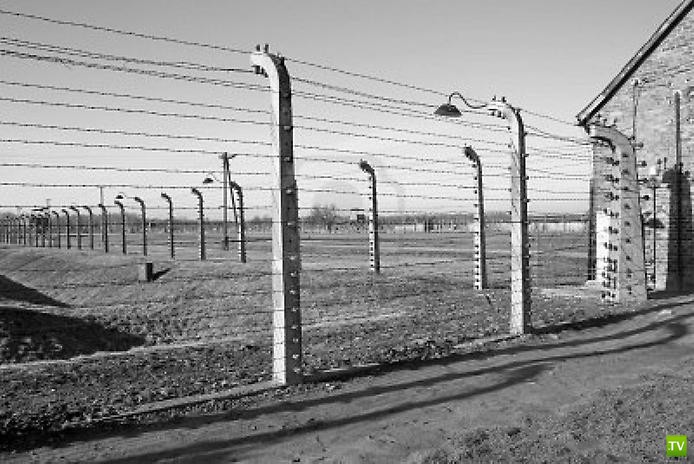 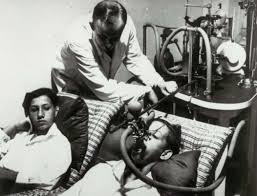 Значительную часть работы Менгеле составляли опыты над заключёнными, включая анатомирование живых младенцев; кастрация мальчиков и мужчин без использования анестетиков; подвергал женщин ударам тока высокого напряжения с целью тестирования их выносливости. Однажды он стерилизовал группу польских монахинь при помощи рентгеновского излучения.
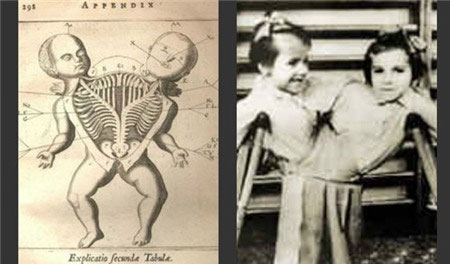 Йозеф Менгеле “Ангел Смерти”
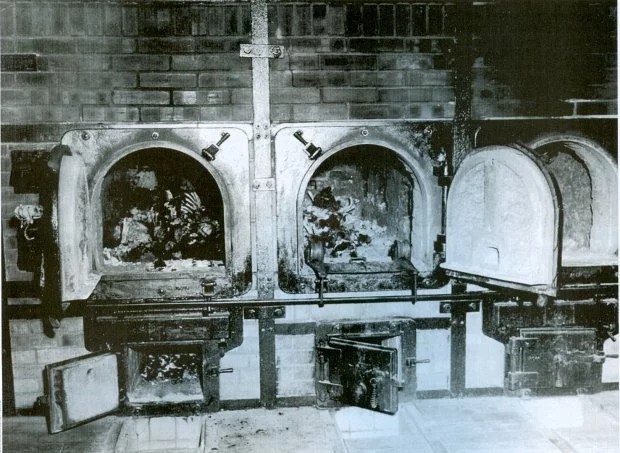 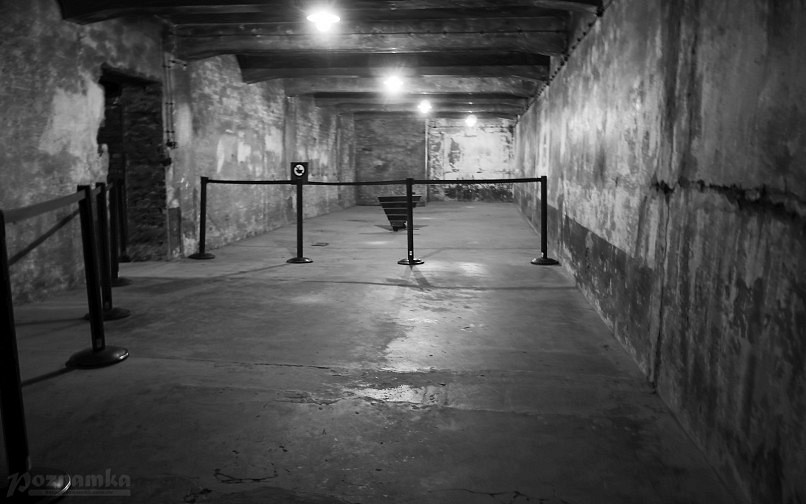 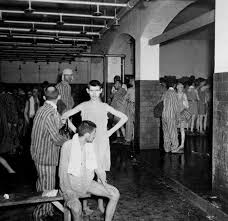 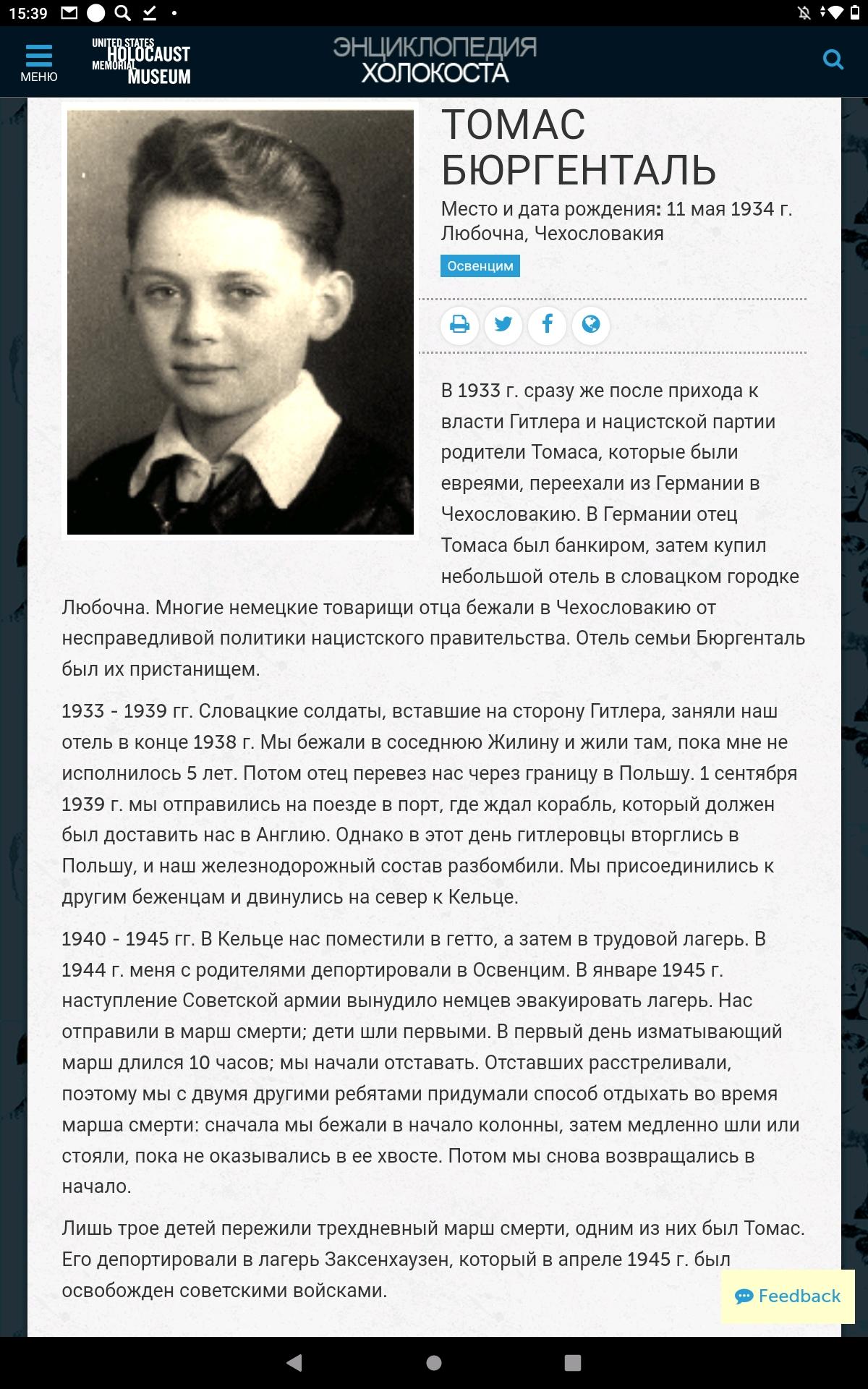 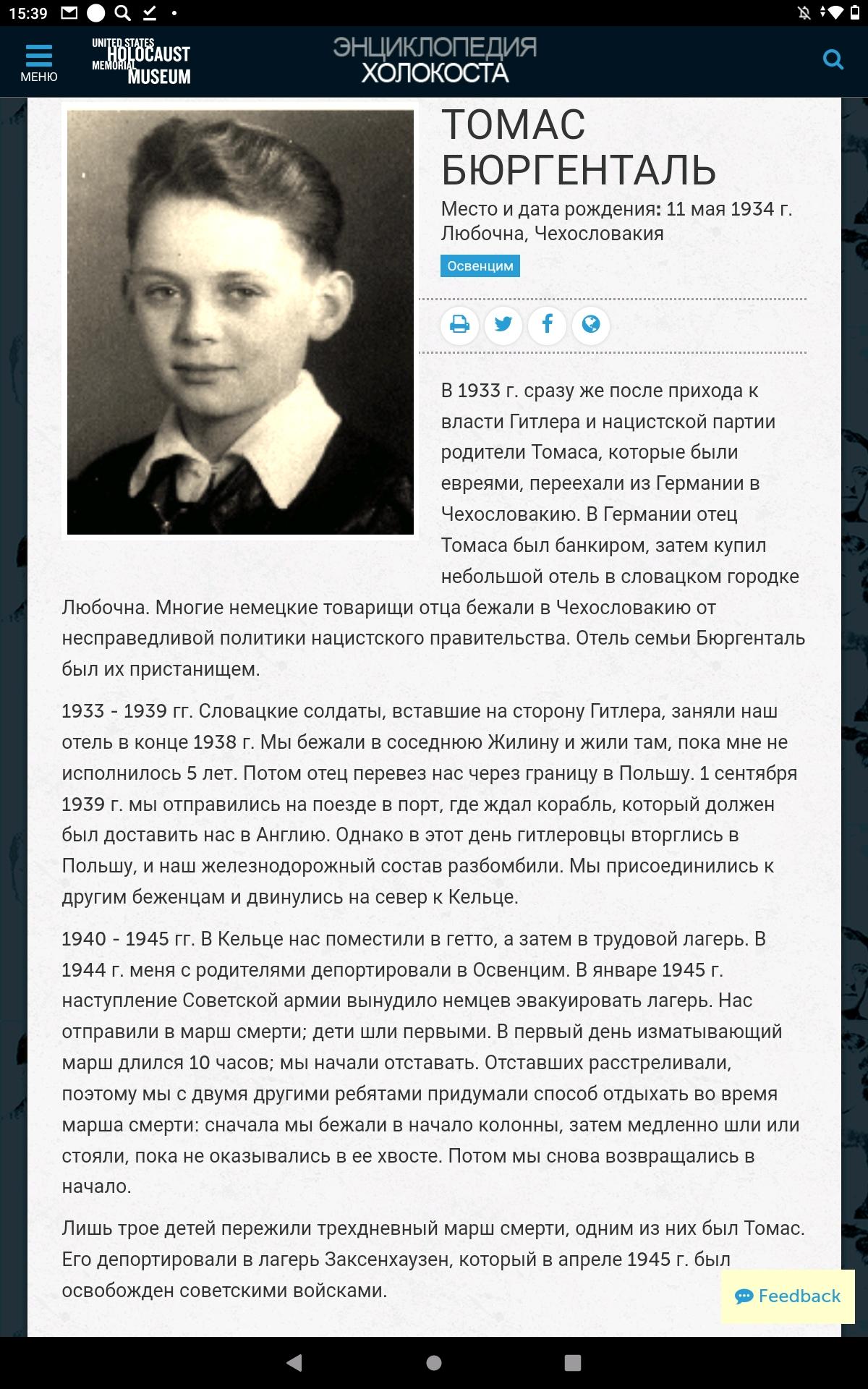 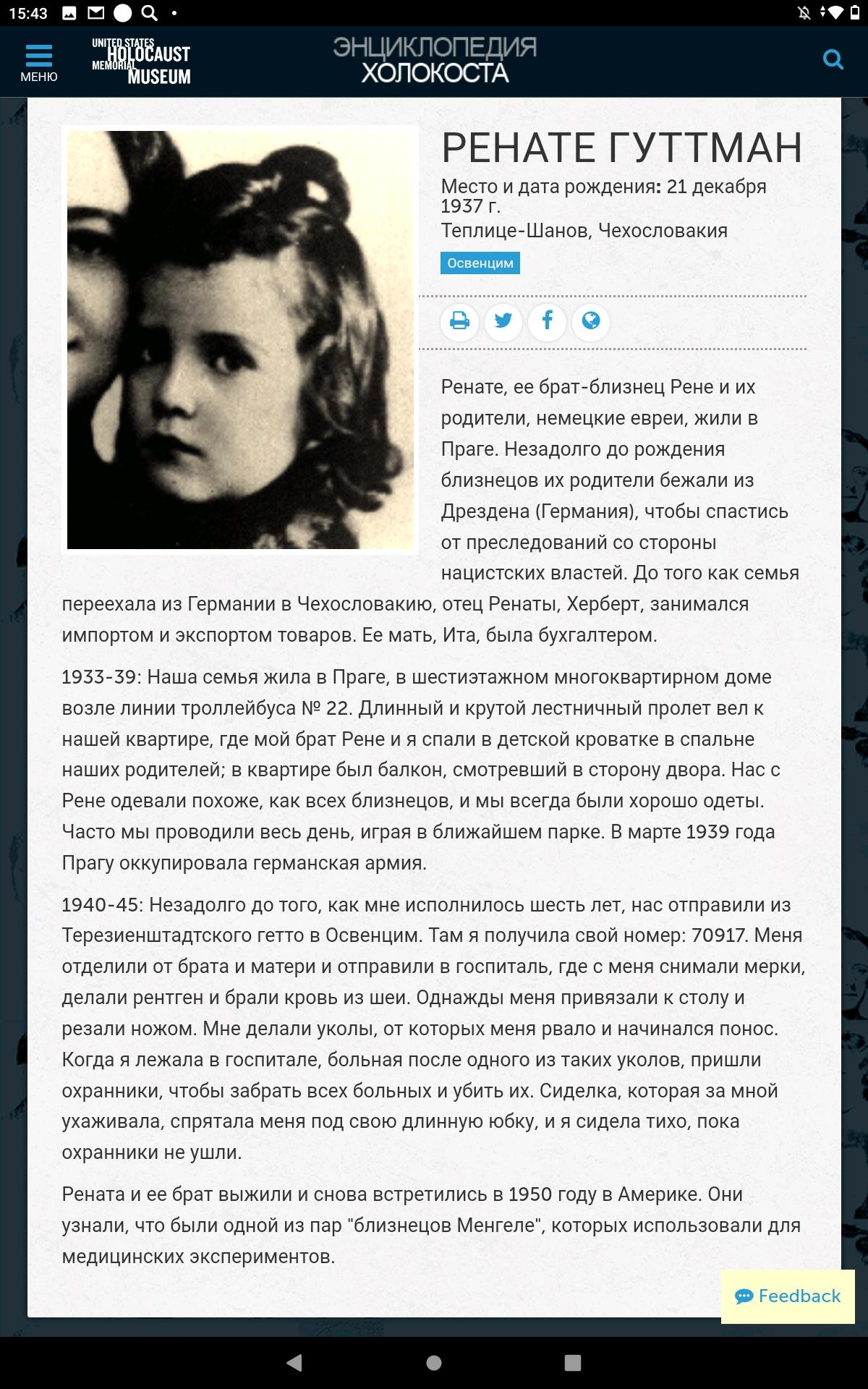 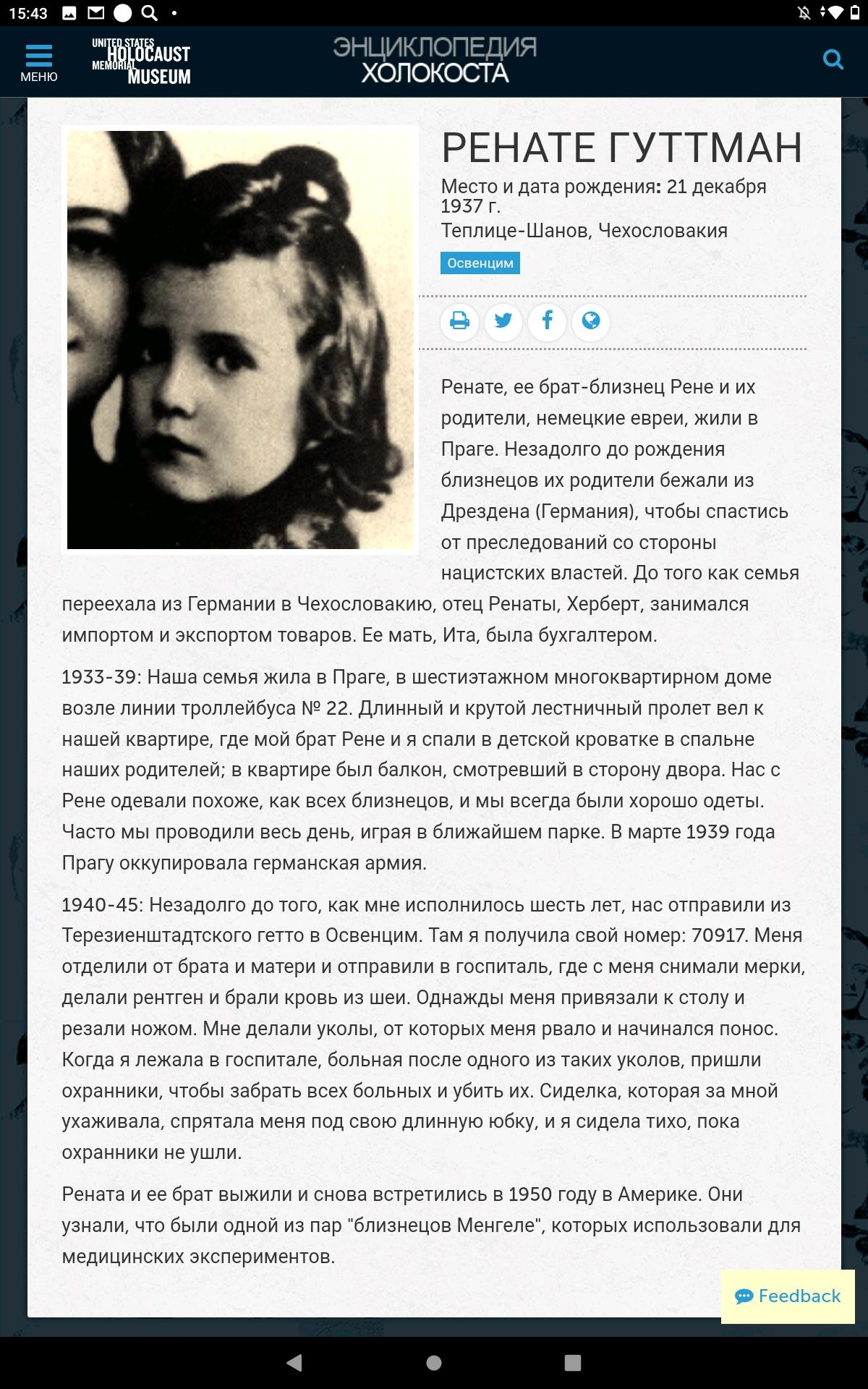 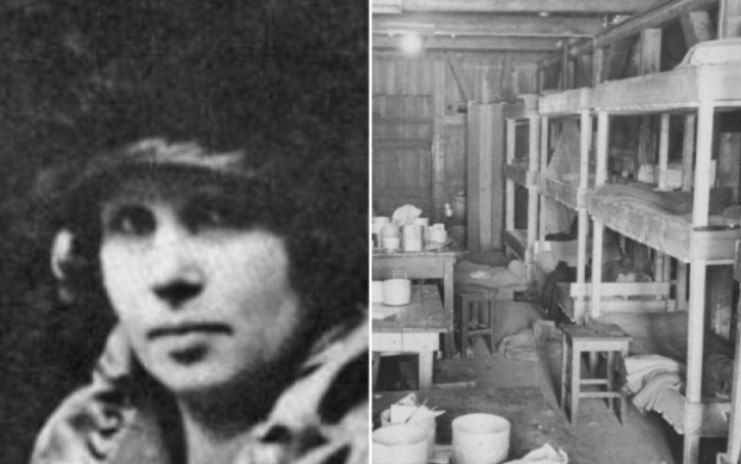 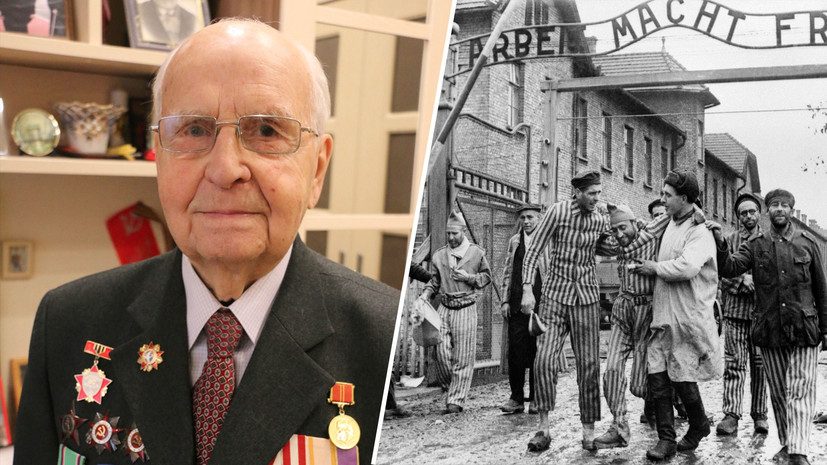 В 2010 году ФСБ рассекретило некоторые документы того времени, по которым погибших было уже 4 миллиона. Но точное количество замученных и умерших страшной смертью никто никогда не узнает — тех, кого по прибытии сразу отправляли в газовые камеры, немцы не считали. «Я никогда не знал общего числа уничтоженных и не располагал никакими возможностями установить эту цифру», — признался на Нюрнбергском процессе Рудольф Хёсс, комендант Освенцима.
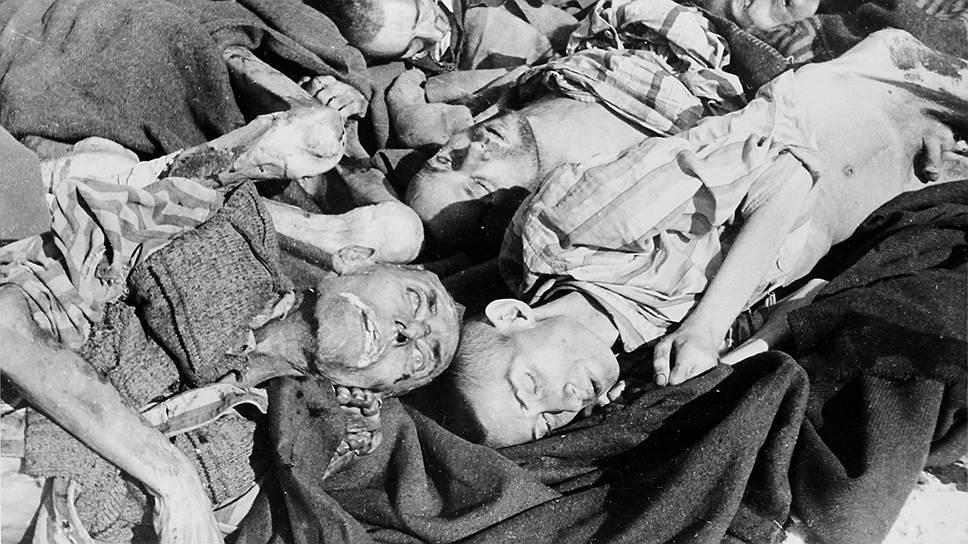 «Память о Холокосте необходима, чтобы наши дети никогда не были жертвами, палачами или равнодушными наблюдателями»
 (с) Иегуда Бауэр
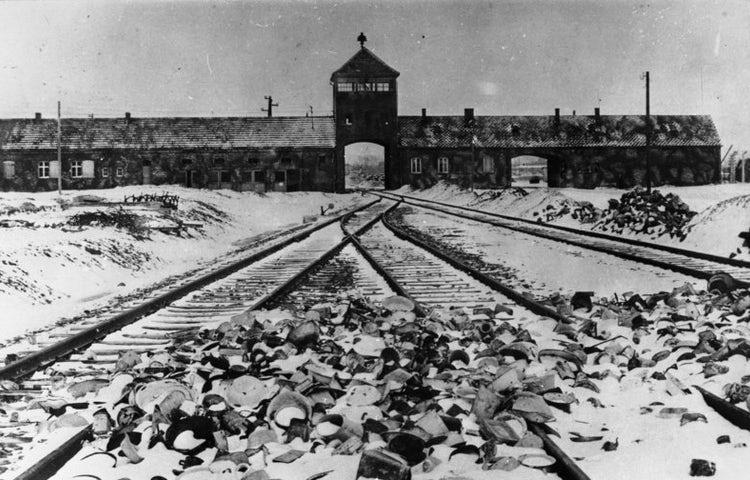